Lorem ipsum dolor sit amet, consectetur adipiscing elit
Nome Apelido Universidade, País
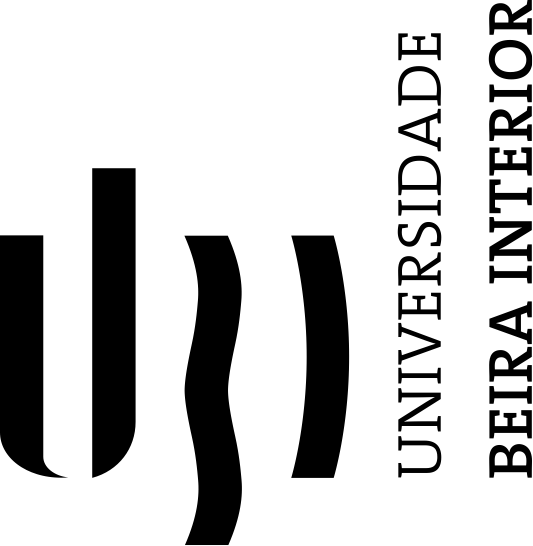 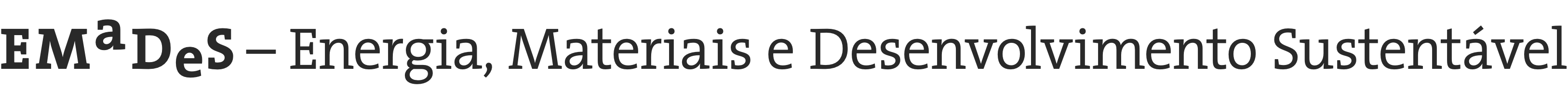 Legenda da imagem
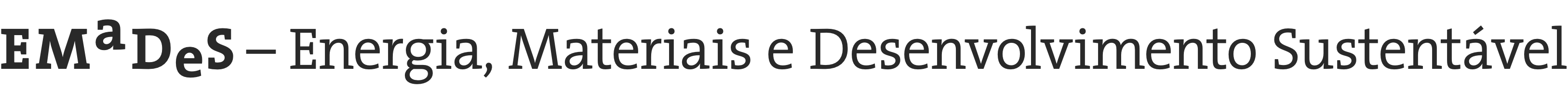 Legenda da imagem
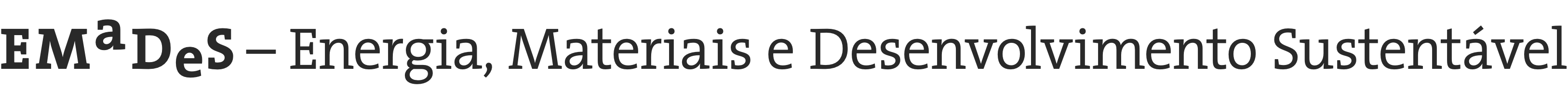 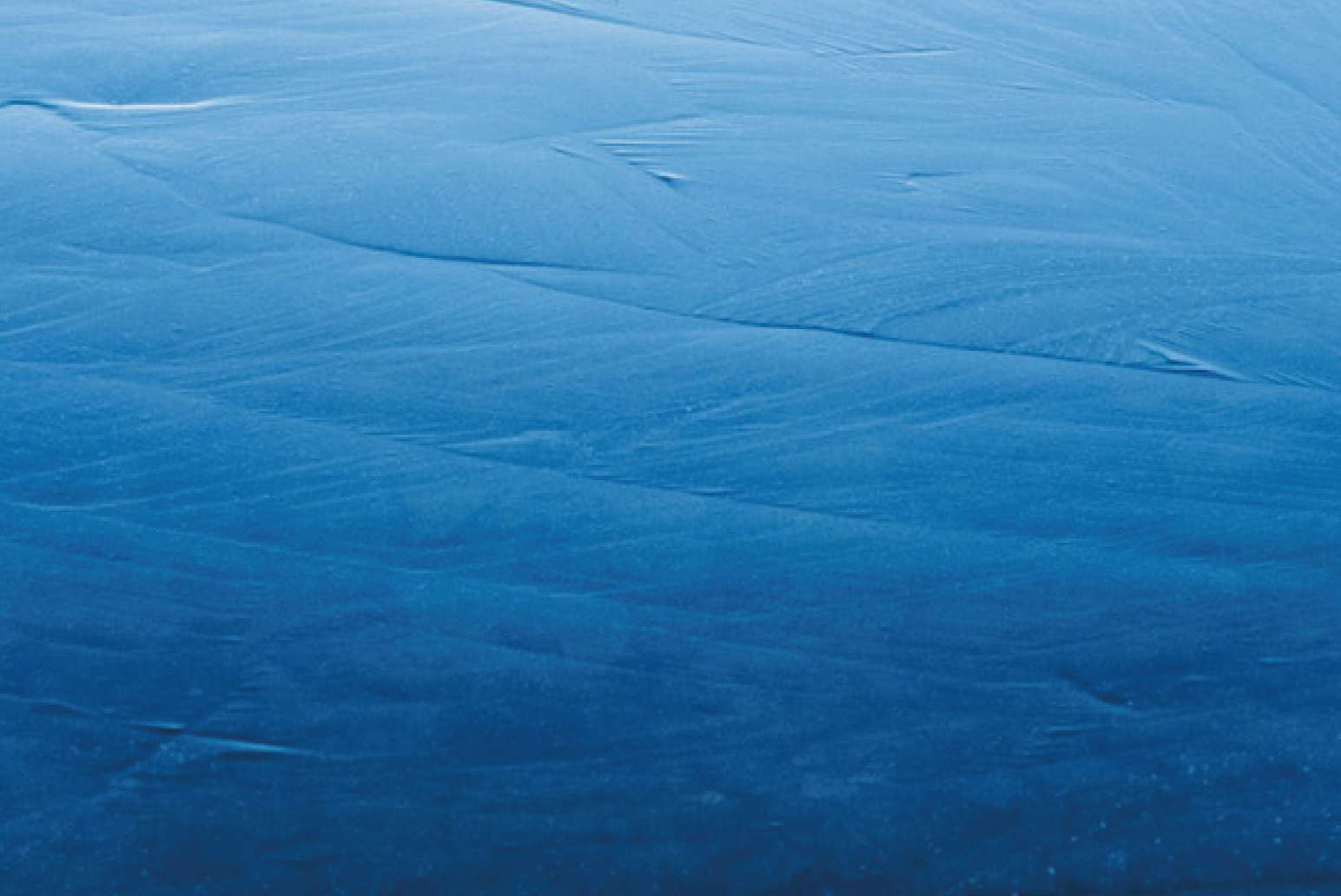 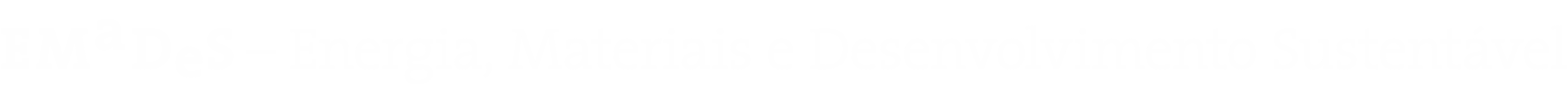 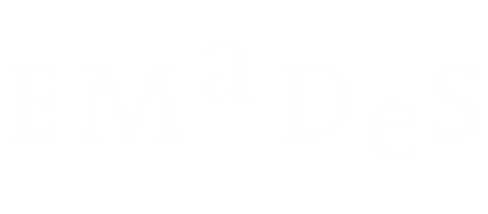 Nome Apelido
nomeapelido@ubi.pt
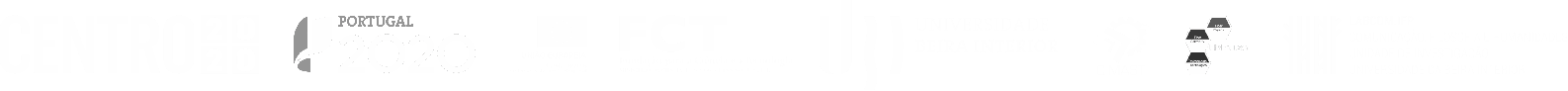